2014 Veterinary Science CDE
Identification and Practicum Resource
222. Liver Fluke
209. Flea Tapeworm
203. Cattle Grub
212. Giardia
202. Cat Warble
224. Mosquito Adult
233. Whipworm
223. Lungworm
230. Taenia Tapeworm
229. Sarcoptic Mite
218. Horse Bots
213. Hard Tick
207. Fleas
206. Ear Mite
200. Blowfly
008. Persian Cat
049. Gecko
009. Ragdoll Cat
040. Chinchilla
047. Sugar Glider
007. Manx Cat
046. Hedgehog
013. Turkish Angora Cat
026. Mini Rex Rabbit
031. Parakeet
129. IV Butterfly Catheter
149. Hog Snare
119. Tattoo Outfit: Manual
121. Halter
117. Ear Notcher
168. Mayo-Hegar Needle Holder
102. Balling Gun
164. Scalpel Handles
125. Barnes dehorner
118. ID Tag Applicator
114. Animal Clippers
154. Elizabethan Collar
142. Hoof Rasp
133. Elastrator
137. Obstetrical Chain
151. Feline Restraint Bag
140. Hoof Nipper
143. Lead Rope
165. Scalpel Blades
115. Clipper Blades
100. Disposable Syringe
150. Pig Tooth Nipper
172. Lister Bandage Scissors
120. Rope Halter
101. Automatic Dose Syringe
Applying a Topical Wound Treatment Practicum
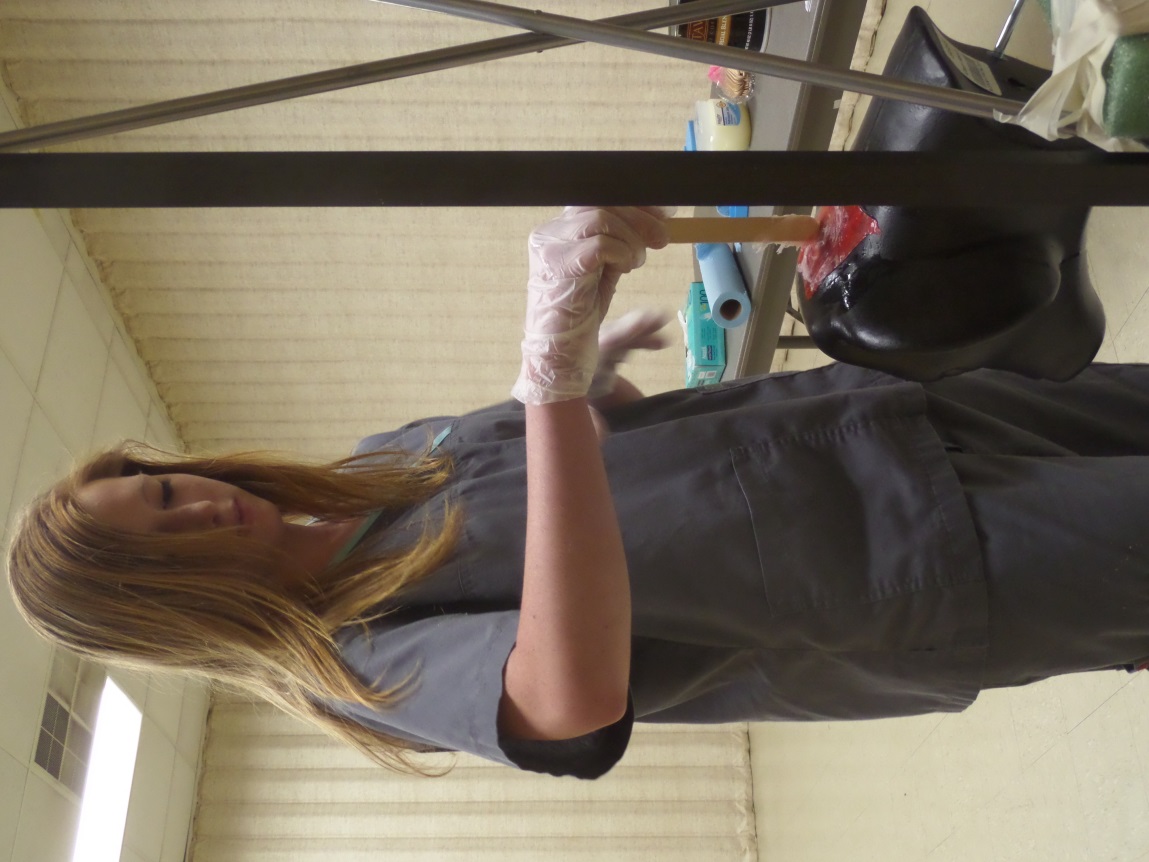 Applying a Commercial Dog Muzzle Practicum
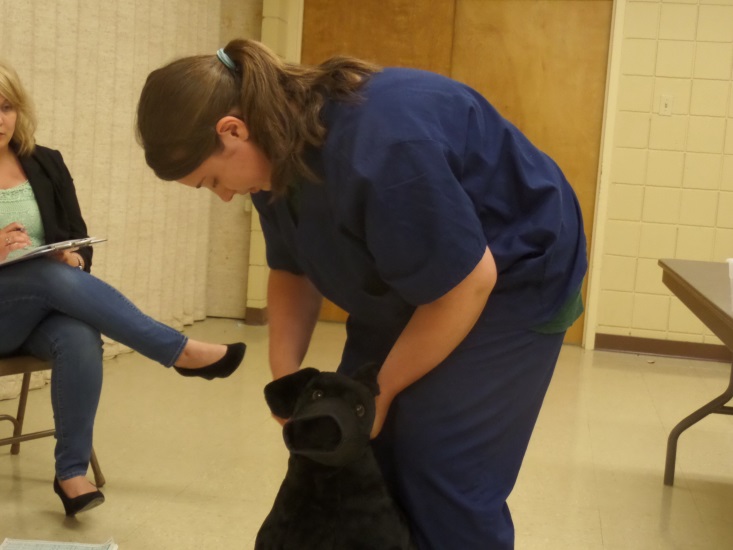 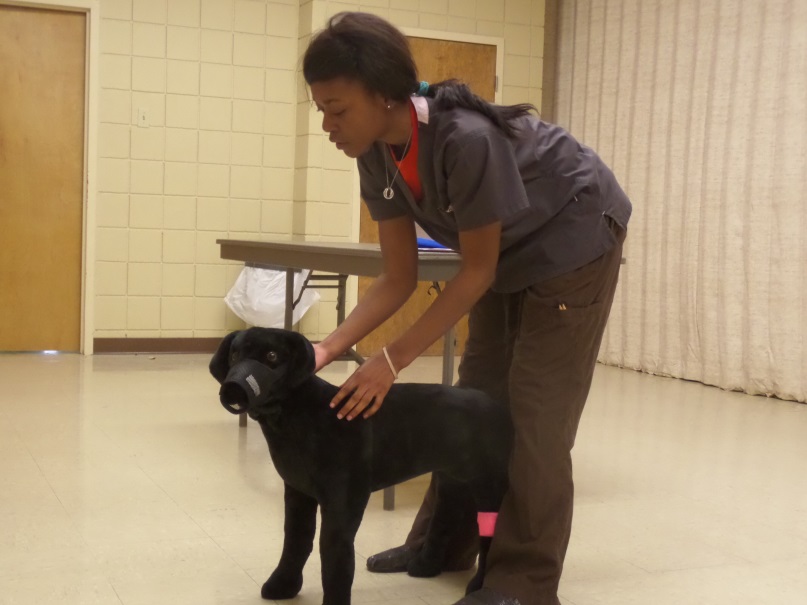 Restraint of the Cat for Cephalic IV Catheter Placement Practicum
Filling a Syringe Practicum